KWRL 
Transportation Cooperative 
Overview Presentation
October 2023
What is a Transportation Cooperative?
KWRL Transportation Cooperative 
Is an interagency agreement between the Kalama, Woodland, Ridgefield and LaCenter Schools created in 1979.
RCW 28A.160.010 / Operation of a student transportation program
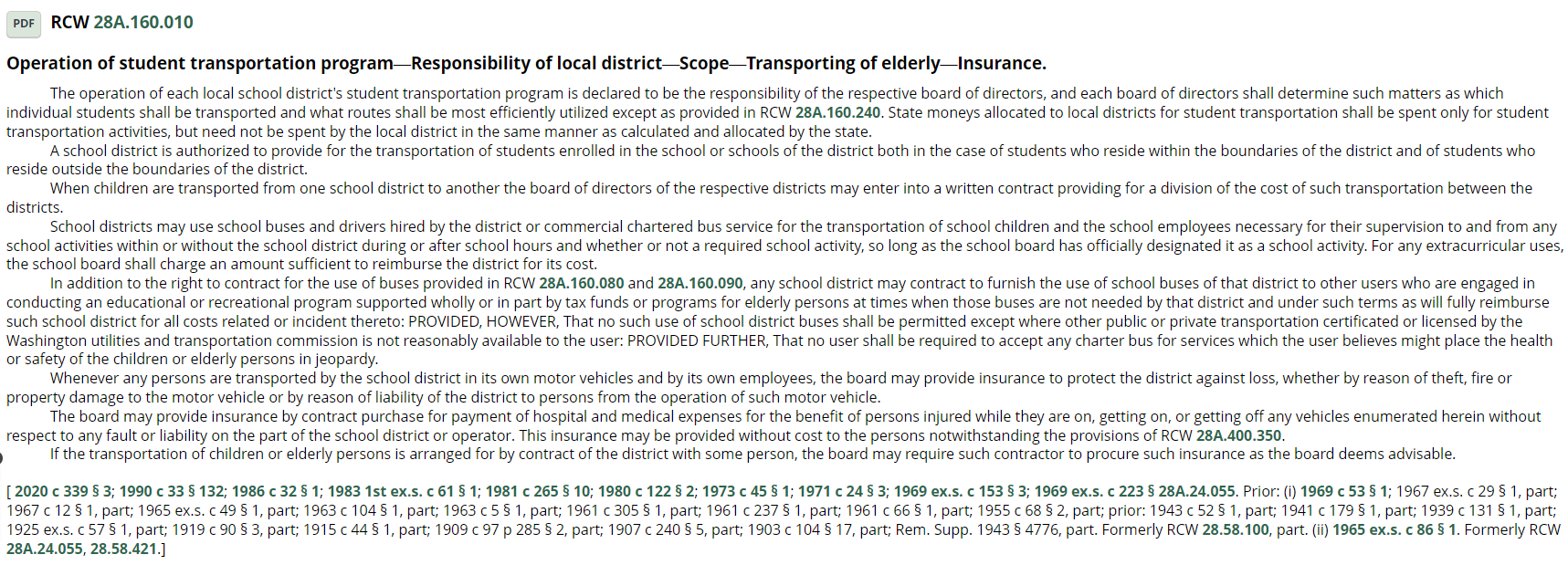 392-346-015 Interdistrict transportation cooperative members
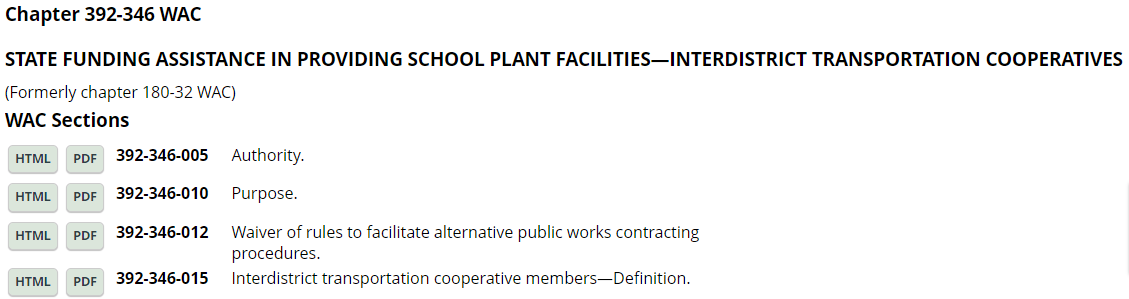 Why would a school district create or join a cooperative?
“Efficiency”
Shared Administrative expenses
Shared Maintenance (facility, equipment, labor)
Collaborative access to larger fleet
Collaborative access to larger staffing pool
Reduced capital outlay(two instead of four)
Collaborative emergency response ability
Collaborative general operations
“Funding?”
How are cooperatives funded in Washington?
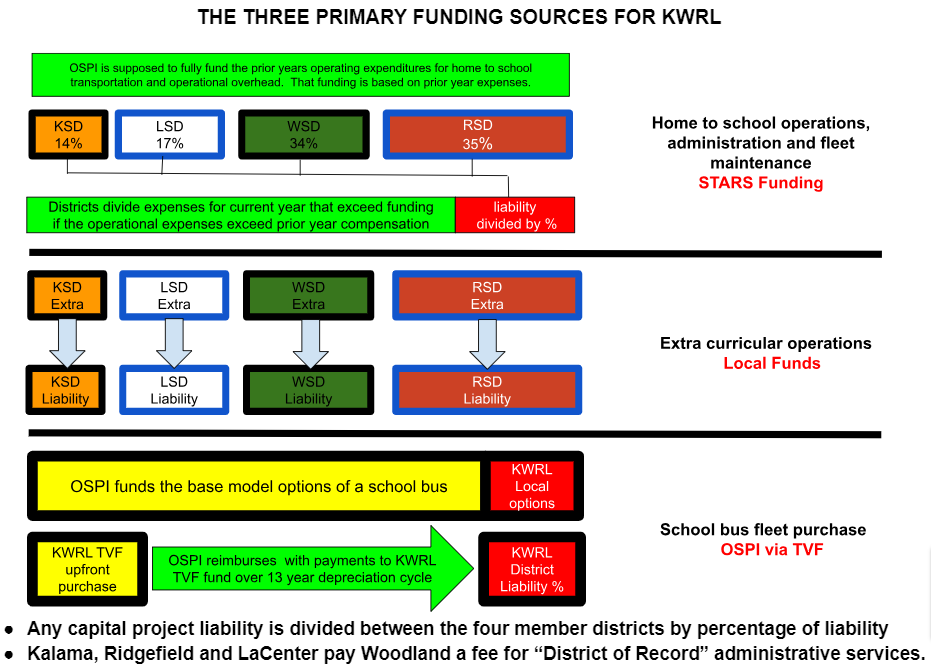 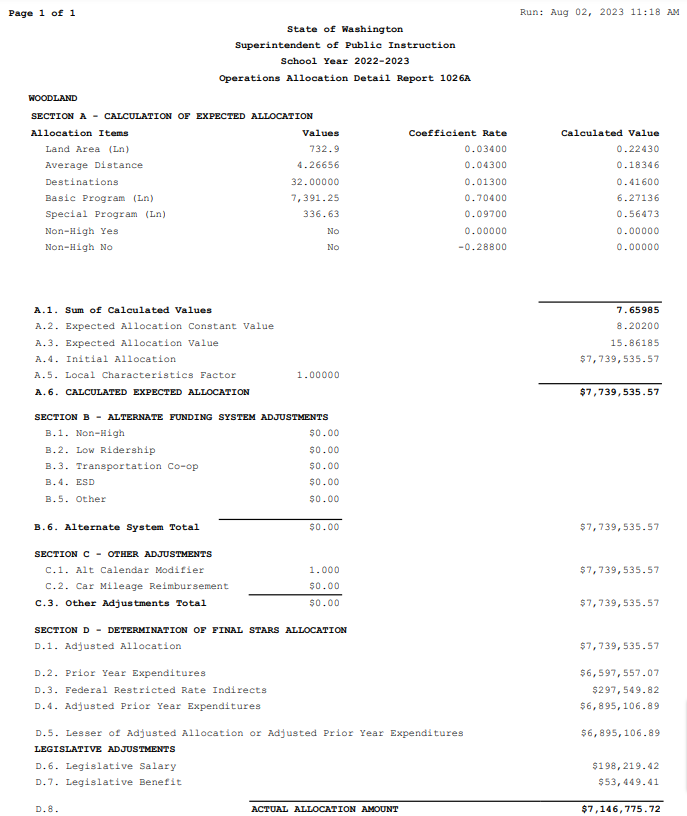 OSPI
Operation Allocation Detail Report

“The 1026A”
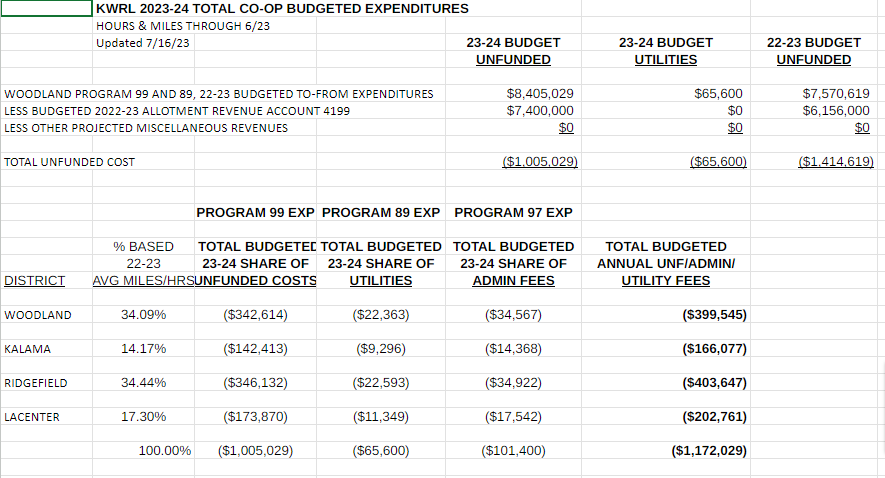 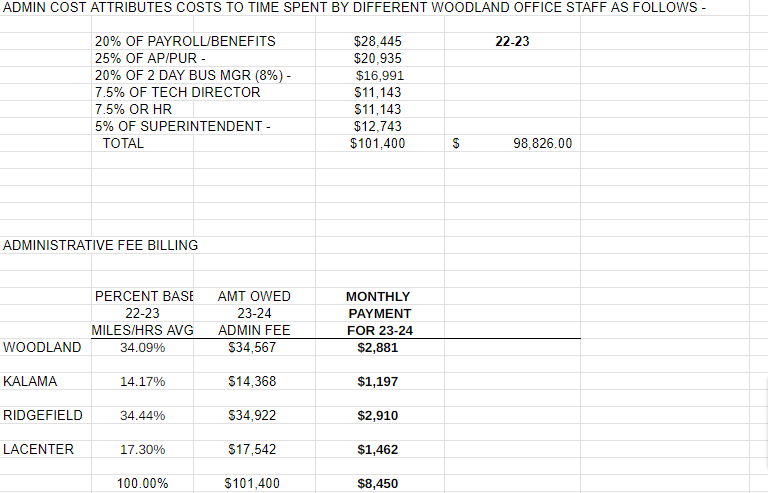 Transportation Vehicle Fund
“The TVF Fund”
Also known as the 
depreciation program.
 Current balance is $3,854,000
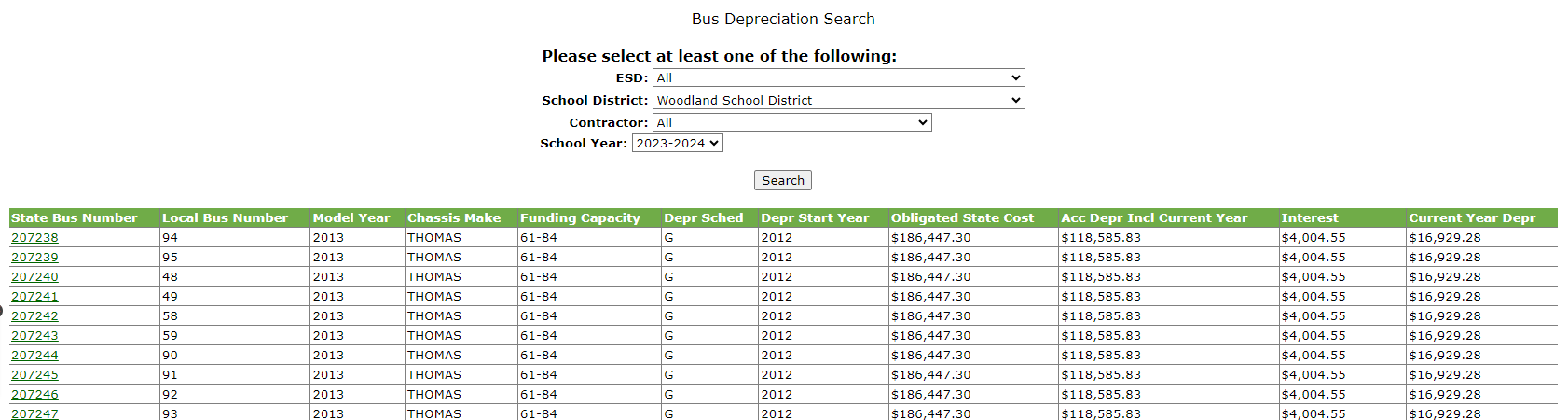 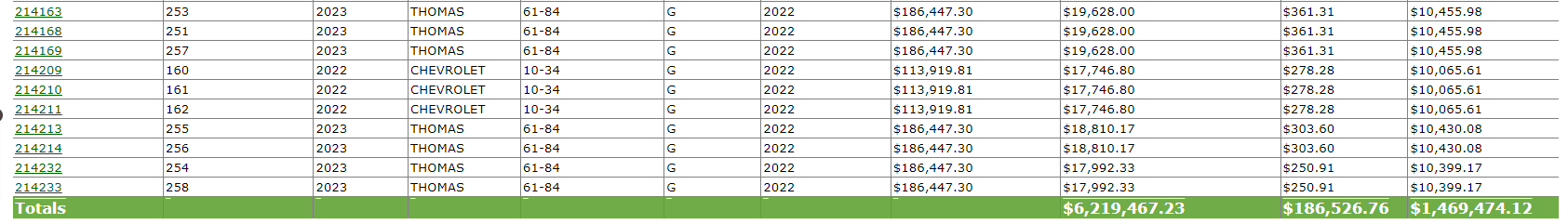 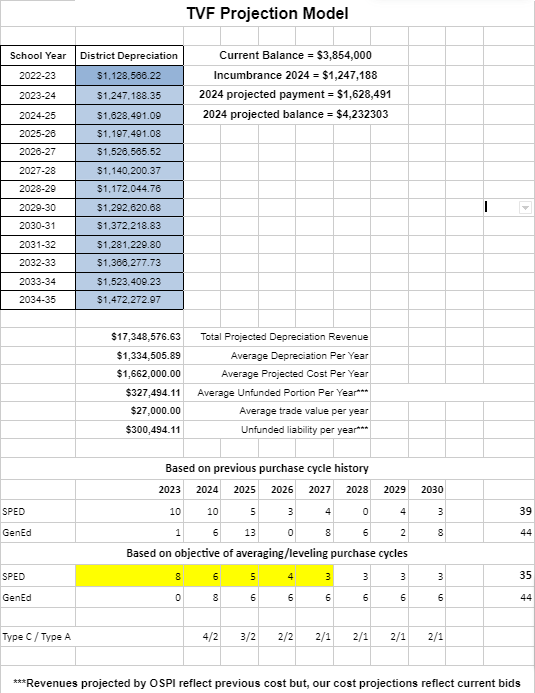 13 Year Projection Model
Four Primary Objectives

Projects anticipated revenue cycle
Anticipates market prices
Monitor manufacturing markets
Prepares district liability for liability
“KWRL OPERATIONS”
What are some of KWRL’s current operational goals or achievements?
“KWRL OPERATIONS”
Customer Service
Constantly seek out ways to improve customer service across all four districts through:
Accurate, timely and proactive communications
Consistent and accountable student management
Assess and evaluate operational consistency
“KWRL OPERATIONS”
How do you train to succeed, and how do we measure achievement?
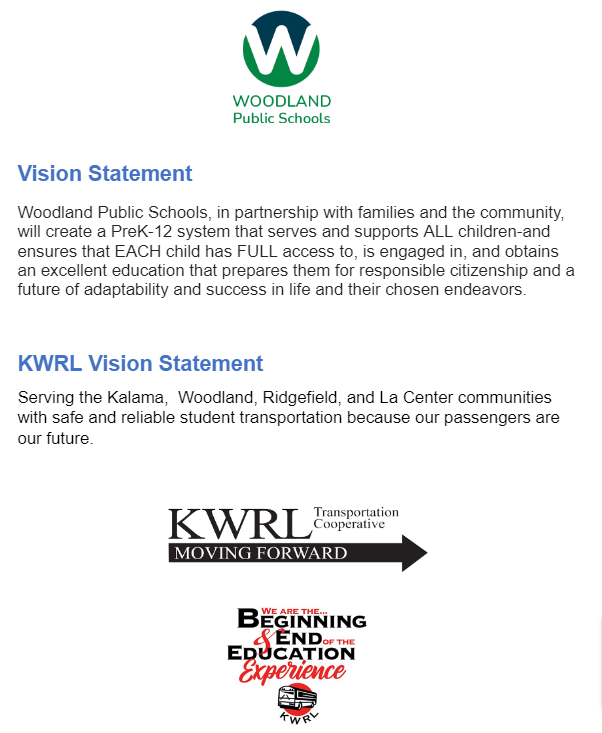 General Points
“Training”
Present the vision which is the “what and why”
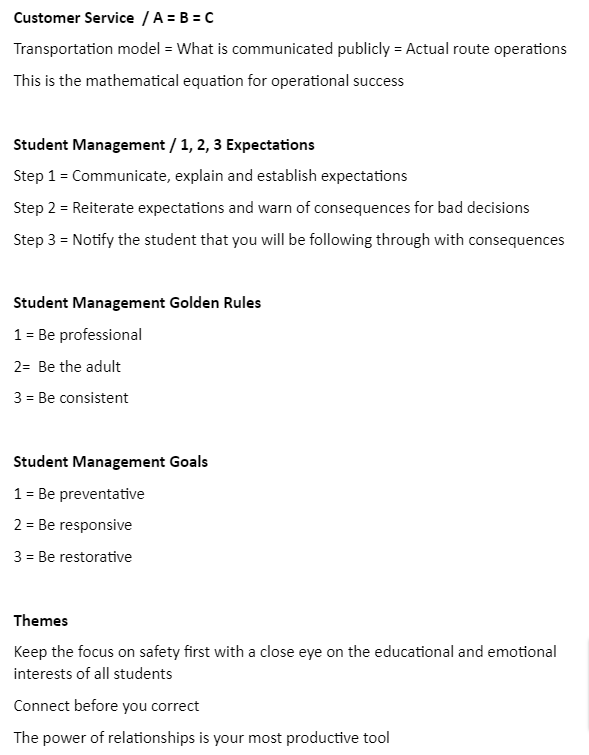 Finer Points
“Training”
Keep the “how and when” short, sweet, simple and easy to communicate and remember
A= The route model we develop
B= What we communicate to customers
C= The service we actually provide
Use effective tools for accountability
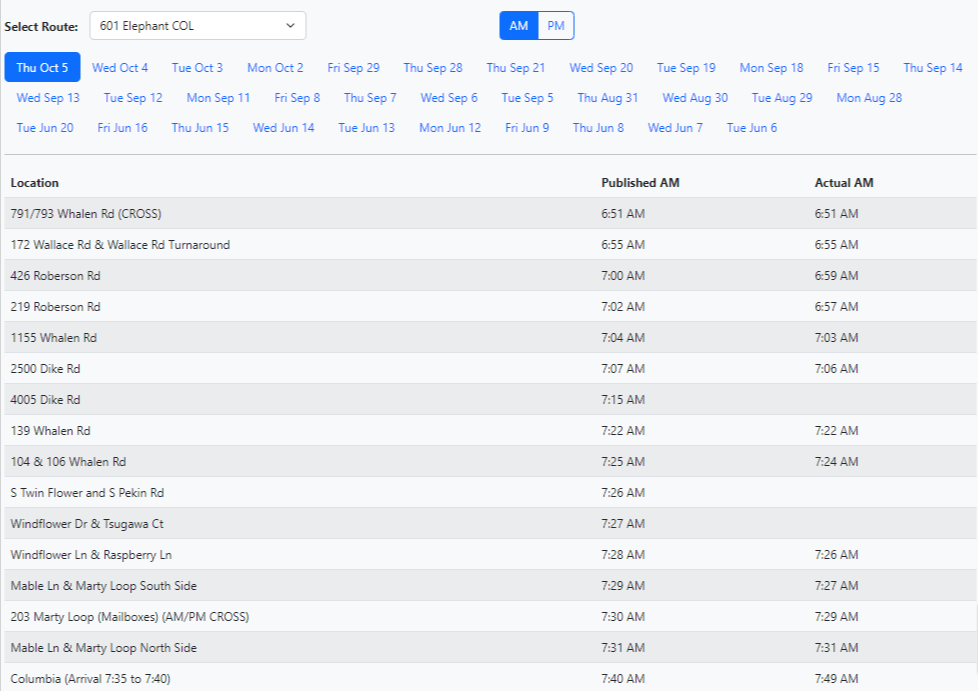 If you have an A=B=C formula for success then make sure you have tools to show and score your work!
“KWRL Student Managment”
I have developed a student management system that improves and supports healthy student management 
Changed KWRL systems from being  responsive only, to a program that is  preventative, responsive and restorative.
Bridges gaps between drivers, buildings and districts to reconstitute the philosophy that the bus is an extension of the classroom.
Coordinates PBIS models to either change behavior or remove behavior in the interests of healthy climate and culture on KWRL school buses
Transparent HIB tracking and documentation
Effectively develop, train and utilize consistent student management systems
“The KWRL Portal”
Far and away the sharpest tool in the shed! The portal has been the most effective tool KWRL has to improve:
Timely communications
Payroll**
Coordination of extracurricular trips**
Routing**
STARS Reporting
SPED enrollment/registration
Maintenance**
Regulatory compliance
HIB tracking and coordination
Oversight and accountability
**(reduced staffing or elimination of contracted services)
Develop and utilize technology that improves efficient operations
The four districts provide to KWRL
The best buses for the job
Staffing needed 5am to 5pm
Resources (example: Behavior Specialist)
Preventative collaboration
Reactive investigations
Restorative plans and coaching
Technology needed for success
To assess  operations efficiency
To evaluate performance
To measure progress
To communicate accurately/timely
Consistent trust and support
The four KWRL member districts consistently provide KWRL with the support and tools needed for the job, and for success!